Cours n° 3Les sources et mécanismes  du droit international
Daniel Turp et François Xavier Saluden
22 janvier 2016
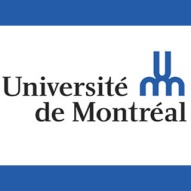 Aspects juridiques internationaux  INT-6050  Trimestre d’hiver 2016
Les sources et mécanismes du droit internationalCOURS No 3 (22 janvier 2016)
PLAN 
I-  Les sources du droit international
	 A- Les conventions internationales et les décisions internationales B- La coutume internationale et les principes généraux
II-  Les mécanismes du droit international
       A- La protection diplomatique et consulaire et la responsabilité internationaleB- Les recours devant les juridictions internationales et les tribunaux arbitraux 
QUESTIONS 
1) Le Deuxième protocole facultatif se rapportant au Pacte international relatif aux droits civils et politiques, visant à abolir la peine de mort exige-t-il l’abolition totale de la peine de mort ? Combien d’États sont parties à ce protocole et quels sont les États qui ont formulé et retiré des réserves à ce traité ?
2) La Résolution 2195 du Conseil de sécurité sur les menaces contre la paix et la sécurité internationale adoptée le 19 décembre 2014 est-elle une « décision » internationale au sens de la Charte des Nations Unies et une source de règles du droit international ?
3) L’acteur Gérard Depardieu, de nationalité française et ayant acquis la nationalité russe par décret du Président Vladimir Poutine, pourrait-il bénéficier de l’exercice de la protection diplomatique de l’État russe dans un différend avec la France ?
LECTURES
Lectures obligatoires : 
Document no 9 : Convention de Vienne sur le droit des traités (art. 1 à 33, 53 et 80) ;
Document no 10 : Protocole de Kyoto à la Convention-cadre des Nations Unies sur les changements climatiques ;
Document no 11 : Deuxième protocole facultatif au Pacte sur les droits civils sur la peine de mort et réserves;
Document no 12 : Résolution no 2085 du Conseil de sécurité sur la situation en Mali du 20 décembre 2012;
Document n° 13 : COUR PERMANENTE DE JUSTICE INTERNATIONALE, Concessions Mavrommatis en Palestine, Arrêt, 30 août 1924 (Exception d'incompétence) , Série A, A02, p. 11-12;
Document n° 14 : COMMISSION DU DROIT INTERNATIONAL (CDI), Articles sur la responsabilité de l’État pour fait internationalement illicite, 2001, A/RES/56/83, (version commentée) ;
Document n° 15 : Jean CHARPENTIER, « L’affaire du Rainbow Warrior : la sentence arbitrale du 30 avril 1990 (Nouvelle-Zélande c. France) » (1990).
2
INT-6050  Aspects juridiques internationaux Trimestre d’hiver 2016
I- Les sources du droit international
- Sources du droit international : Ensemble des procédés prévus au sein de l’ordre juridique international aux fins de la création et de la modification des normes appartenant à cet ordre;
- Moyens du droit international : ensemble de procédés de détermination ou d’interprétation des normes du droit international;
- En droit international, hétérogénéité des sources comme dans les ordres juridiques internes (Constitution, loi organique, loi-cadre, loi, règlement, décret, décision, directives), mais absence générale de hiérarchie entre les diverses sources.
INT-6050  Aspects juridiques internationaux Trimestre d’hiver 2016
3
I- Les sources du droit international (suite)
Statut de la Cour internationale de justiceArticle 38 
1. La Cour, dont la mission est de régler conformément au droit international les différends qui lui sont soumis, applique :

a. les conventions internationales, soit générales, soit spéciales, établissant des règles expressément reconnues par les États en litige; 
b. la coutume internationale comme preuve d'une pratique générale, acceptée comme étant le droit; 
c. les principes généraux de droit reconnus par les nations civilisées; 
d. sous réserve de la disposition de l'Article 59, les décisions judiciaires et la doctrine des publicistes les plus qualifiés des différentes nations, comme moyen auxiliaire de détermination des règles de droit.
2. La présente disposition ne porte pas atteinte à la faculté pour la Cour, si les parties sont d'accord, de statuer ex aequo et bono.
INT-6050  Aspects juridiques internationaux Trimestre d’hiver 2016
4
I- Les sources du droit international (suite)
Les sources du droit international
 - Pas de hiérarchie entre les sources
    - Autonomie relative de chaque source;
    - Ordre successif de considération des sources.
Distinction entre sources et normes ou règles
- Sources : Procédés de création du droit international 
   - Normes : Contenu substantif du droit international
 - Hiérarchie limitée entre les normes du droit international (Charte des Nations Unies, article 103 et  normes impératives ou normes de jus cogens)
INT-6050  Aspects juridiques internationaux Trimestre d’hiver 2016
5
I- Les sources du droit international (suite)
A- Les conventions internationales et les décisions internationales - Conventions internationales :
« Accord conclu entre deux ou plusieurs sujets du droit international, destiné à produire des effets de droit et régi par le droit international ».
Conclusion d’un accord (acte consensuel);
Deux ou plusieurs sujets du droit international parties à l’accord;
Création d’effets de droit : caractère obligatoire pour les États parties (pacta sunt servanda), mais effet relatif des traités)
Soumission au droit international : accord régi par le droit international et non pas pas le droit interne.
INT-6050  Aspects juridiques internationaux Trimestre d’hiver 2016
6
I- Les sources du droit international (suite)
A- Les conventions internationales et les décisions internationales (suite)
- Codification et développement progressif du droit des traités par la Convention de Vienne sur le droit des traités de 1969 et la Convention de Vienne sur le droit des traités entre États et organisations et entre organisations internationales de 1983.
- Terminologie et notions générales
- Dénominations diverses (traité, convention, accord, charte, pacte , protocole);
- Bilatéraux, plurilatéraux, multilatéraux;
- Ouverts ou fermés; 
- En forme simplifiée (signature) ou en forme solennelle (signature et ratification);
- Importance des régimes des réserves.
INT-6050  Aspects juridiques internationaux Trimestre d’hiver 2016
7
I- Les sources droit international (suite)
A- Les conventions internationales et les décisions internationales (suite)

- Décisions internationales :
- Définition : « Actes juridiques imputables à une organisation internationale et pouvant créer des obligations juridiques dans les conditions prévues par le traité constitutif »;
Décisions s’adressent à l’organisation elle-même ou aux États en tant que membres de l’organisation et soumis au droit propre de l’organisation :

- Dans le système onusien :
- Décisions sont adoptée par des résolutions (qui contiennent en général des recommandations qui ne sont donc pas des décisions internationales;
Exemples de décisions internationales : admission d’un nouveau membre (art. 4), adoption du budget et élection d’officiers ou de juges (art. 18), création d’organes subsidiaires (art. 22 et 29) et surtout décisions obligatoires du Conseil de sécurité (art. 25 et chapitre VII sur le maintien de la paix et de la sécurité internationale).

- Dans le système européen:
Décisions de l’Union européenne et de ses organes (Parlement européen et Conseil des ministres) prenant la forme de règlements, décisions ou directives.
INT-6050  Aspects juridiques internationaux Trimestre d’hiver 2016
8
I- Les sources du droit international (suite)
B- La coutume internationale et les principes généraux
	- Sources non écrites du droit international;
	-  La coutume : 
	- Définition : « Pratique acceptée comme étant le droit »;- Éléments constitutifs de la coutume :
   - Élément matériel : pratique (générale, constante et uniforme);
   - Élément intentionnel : opinio juris (sentiment d’une obligation juridique);
	- Distinction avec les usages, habitudes ou règles de courtoisie internationale :
« Il existe nombre d’actes internationaux, dans le domaine du protocole, par exemple, qui sont accomplis presque invariablement, mais sont motivés par de simples considérations de courtoisie, d’opportunité ou de traditions et non par le sentiment d’une obligation juridique » (CIJ, Plateau continental de la mer du Nord, 1969, p. 77)
INT-6050  Aspects juridiques internationaux Trimestre d’hiver 2016
9
I- Les sources du droit international (suite)
B- La coutume internationale et les principes généraux (suite)
- Définition : « Principes communs aux ordre juridiques internes (…) et transposables dans l’ordre juridique international » (Salmon)
- Fonction : combler les lacunes du droit international
Principaux domaines :
Administration de la justice (déni de justice); 
Preuve et procédure (armes égales); 
Droit des traités (bonne foi); 
Droit de la responsabilité (réparation)
INT-6050  Aspects juridiques internationaux Trimestre d’hiver 2016
10
I- Les sources du droit international (suite)
- La jurisprudence et la doctrine, comme moyens de détermination
- Définition: « Ensemble des décisions rendues par une juridiction déterminée […] » (Jean Salmon)
- Arrêts et avis consultatifs :
- Caractère facultatif de la justice internationale (déclaration d’acceptation, clauses compromissoires); 
- Multiplication des juridictions internationales :
	  - Cour internationale de Justice (CIJ) (anciennement Cour permanente de Justice internationale (CPJI); Cour permanente d’arbitrage (CPA);
	  - Juridictions pénales internationales : CPI, TPIY, TPIR, Tribunaux mixtes (Sierre Leone, Cambodge, Liban);    - Tribunal international du droit de la la mer;
      - Organe de règlement des différends (OMC), CIRDI, Groupes spéciaux arbitraux (ALÉNA, accords bilatéraux d’investissements);  
	   - Cour européenne, interaméricaine, africaine des droits de l’homme;
	   - Comité des droits de l’Homme, Comité contre la torture et autres;
- États et autres sujets (personnes physiques et morales, investisseurs);
- Modes de saisine : requête unilatérale, compromis;
- Effet obligatoire limité aux parties et autorité relative de la chose jugée.
INT-6050  Aspects juridiques internationaux Trimestre d’hiver 2016
11
I- Les sources du droit international (suite)
2) La doctrine

- Définition : « Enseignement des auteurs de droit international » (Jean Salmon)
Distinction en doctrine individuelle (publicistes qualifiés) et institutionnelle (Commission du droit international, Institut de droit international, American Society of Internationale, Conseil canadien de droit international, Société québécois
- Mode de diffusion ou de publication de la doctrine : monographies, ouvrages collectifs, périodiques de droit international, rapports, opinions individuelles ou dissidentes) 
- Distinction de de la  notion de doctrine utilisée pour présenter pour décrire des énoncés formulés par des chefs d’État, de gouvernement ou des ministres sur des points controversés de droit international et devant servir de ligne de conduite à leur gouvernement » (Doctrines Monroe, Estrada, Wilson, Bush, etc.)
Fonctions générales de la doctrine :
- Déterminer le droit en constatant l’existence de règles coutumière ou de de principes généraux;
- Interpréter le droit, et particulièrement les conventions et décisions internationales;
- Critiquer le droit;
- Influencer le développement du droit.
Valeur juridique
- Moyen auxiliaire de détermination (en non pas de création) des règles de droit;
- La doctrine citée devant les juridictions internationales.
INT-6050  Aspects juridiques internationaux Trimestre d’hiver 2016
12
II – Les mécanismes du droit international
A – La protection diplomatique et consulaire et la responsabilité internationale
Droit de légation étatique : « Droit pour un État souverain d’envoyer et de recevoir des agents diplomatiques » (Salmon)
Fondement du droit de légation 
États : la souveraineté
Organisations internationales : les règles de l’organisation (compétences d’attribution & compétences implicites)
13
INT-6050  Aspects juridiques internationaux Trimestre d’hiver 2016
II – Les mécanismes du droit international
A – La protection diplomatique et consulaire et la responsabilité internationale
Droit de légation
Rapports
Bilatéraux
Missions diplomatiques (CVRD 1961)
Missions consulaires (CVRC 1963)
Missions spéciales (CVMS 1969)
Multilatéraux et institutionnalisés
Missions permanentes (CVREOI 1975)
Développements actuels
Relations interministérielles
Relations infra-étatiques (entités non-souveraines ou fédérées)
Relations interinstitutionnelles (entre OI)
Relations inter-métropolitaines
Relation bilatérale
État accréditaire (État qui reçoit la mission)
État accréditant (État qui envoie la mission)
Relation de paix et de coopération
Établissement de la mission
Consentement mutuel des États
Non réciprocité
14
INT-6050  Aspects juridiques internationaux Trimestre d’hiver 2016
II – Les mécanismes du droit international
A – La protection diplomatique et consulaire et la responsabilité internationale
Missions diplomatiques : Cour internationale de Justice, "Personnel diplomatique et consulaire des Etats-Unis à Téhéran (Etats-Unis d'Amérique c. Iran)", 24 mai 1980, Rec.1980, §91…
Mais ce qu'il convient de souligner surtout, c'est l'ampleur et la gravité du contraste entre le comportement adopté par l'Etat iranien et les obligations que lui impose l'ensemble de règles internationales constitué par le droit diplomatique et consulaire, dont la Cour doit fermement réaffirmer le caractère fondamental. Dans son ordonnance du 15 décembre 1979, la Cour [a] dit alors, « dans la conduite des relations entre Etats, il n'est pas d'exigence plus fondamentale que celle de l'inviolabilité des diplomates et des ambassades et [...] c'est ainsi que, au long de l'histoire, des nations de toutes croyances et toutes cultures ont observé des obligations réciproques à cet effet ». L'institution de la diplomatie, a-t-elle poursuivi, s'est avérée « un instrument essentiel de coopération efficace dans la communauté internationale, qui permet aux Etats, nonobstant les différences de leurs systèmes constitutionnels et sociaux, de parvenir à la compréhension mutuelle et de résoudre leurs divergences par des moyens pacifiques » (C. I.J. Recueil 1979, p. 19).
15
INT-6050  Aspects juridiques internationaux Trimestre d’hiver 2016
II – Les mécanismes du droit international
A – La protection diplomatique et consulaire et la responsabilité internationale
Missions diplomatiques : …§92
La Cour regrette profondément que la situation ayant donné lieu à ces observations n'ait pas été corrigée depuis lors. […] La fréquence avec laquelle, à l'époque actuelle, les principes du droit international qui régissent les relations diplomatiques et consulaires sont réduits à néant par des individus ou des groupes d'individus est déjà déplorable en elle-même. Mais l'affaire soumise à la Cour est unique et d'une gravité toute particulière parce qu'en l'occurrence ce ne sont pas seulement des individus privés ou des groupes d'individus qui ont agi au mépris de l'inviolabilité d'une ambassade étrangère ; c'est le gouvernement de 1'Etat accréditaire lui-même qui l'a fait. En rappelant donc à nouveau l'extrême importance des principes de droit dont elle est amenée à faire application en la présente affaire, la Cour croit de son devoir d'attirer l'attention de la communauté internationale tout entière, y compris l'Iran, qui en est membre depuis des temps immémoriaux, sur le danger peut-être irréparable d'événements comme ceux qui ont été soumis à la Cour. Ces événements ne peuvent que saper à la base un édifice juridique patiemment construit par l'humanité au cours des siècles et dont la sauvegarde est essentielle pour la sécurité et le bien-être d'une communauté internationale aussi complexe que celle d'aujourd'hui, qui a plus que jamais besoin du respect constant et scrupuleux des règles présidant au développement ordonné des relations entre ses membres.
16
INT-6050  Aspects juridiques internationaux Trimestre d’hiver 2016
II – Les mécanismes du droit international
A – La protection diplomatique et consulaire et la responsabilité internationale
Missions diplomatiques :  article 3 CVRD 1961
1. Les fonctions d’une mission diplomatique consistent notamment à:
a) Représenter l’Etat accréditant auprès de l’Etat accréditaire;
b) Protéger dans l’Etat accréditaire les intérêts de l’Etat accréditant et de ses ressortissants, dans les limites admises par le droit international;
c) Négocier avec le gouvernement de l’Etat accréditaire;
d) S’informer par tous les moyens licites des conditions et de l’évolution des événements dans l’Etat accréditaire et faire rapport à ce sujet au gouvernement de l’Etat accréditant;
e) Promouvoir des relations amicales et développer les relations économiques, culturelles et scientifiques entre l’Etat accréditant et l’Etat accréditaire.
2. Aucune disposition de la présente Convention ne saurait être interprétée comme interdisant l’exercice de fonctions consulaires par une mission diplomatique.
17
INT-6050  Aspects juridiques internationaux Trimestre d’hiver 2016
II – Les mécanismes du droit international
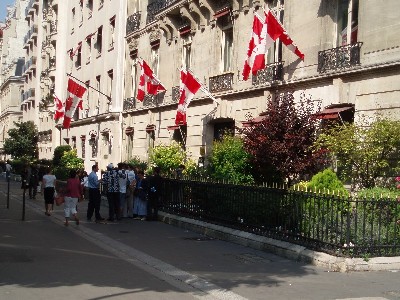 18
INT-6050  Aspects juridiques internationaux Trimestre d’hiver 2016
II – Les mécanismes du droit international
A – La protection diplomatique et consulaire et la responsabilité internationale
Missions consulaires : article 5 CVRC 1963
Les fonctions consulaires consistent à :
a) Protéger dans l’Etat de résidence les intérêts de l’Etat d’envoi et de ses ressortissants, personnes physiques et morales, dans les limites admises par le droit international;
b) Favoriser le développement de relations commerciales, économiques, culturelles et scientifiques entre l’Etat d’envoi et l’Etat de résidence … ;
c) S’informer, par tous les moyens licites, des conditions et de l’évolution de la vie commerciale, économique, culturelle et scientifique de l’Etat de résidence, faire rapport à ce sujet au gouvernement de l’Etat d’envoi et donner des renseignements aux personnes intéressées;
d) Délivrer des passeports et des documents de voyage aux ressortissants de l’Etat d’envoi, ainsi que des visas et documents appropriés aux personnes qui désirent se rendre dans l’Etat d’envoi;
19
INT-6050  Aspects juridiques internationaux Trimestre d’hiver 2016
II – Les mécanismes du droit international
A – La protection diplomatique et consulaire et la responsabilité internationale
e) Prêter secours et assistance aux ressortissants, personnes physiques et morales, de l’Etat d’envoi;
f) Agir en qualité de notaire et d’officier d’état civil … ;
g) Sauvegarder les intérêts des ressortissants, personnes physiques et morales, de l’Etat d’envoi, dans les successions sur le territoire de l’Etat de résidence conformément aux lois et règlements de l’Etat de résidence;
h) Sauvegarder, dans les limites fixées par les lois et règlements de l’Etat de résidence, les intérêts des mineurs et des incapables, ressortissants de l’Etat d’envoi, particulièrement lorsque l’institution d’une tutelle ou d’une curatelle à leur égard est requise;
i) … représenter les ressortissants de l’Etat d’envoi ou prendre des dispositions afin d’assurer leur représentation appropriée devant les tribunaux ou les autres autorités de l’Etat de résidence … ;
j) Transmettre des actes judiciaires et extrajudiciaires ou exécuter des commissions rogatoires conformément aux accords internationaux en vigueur … ;
k) Exercer les droits de contrôle et d’inspection prévus par les lois et règlements de l’Etat d’envoi sur les navires de mer et sur les bateaux fluviaux ayant la nationalité de l’Etat d’envoi et sur les avions immatriculés dans cet Etat, ainsi que sur leurs équipages;
l) Prêter assistance aux navires, bateaux et avions mentionnés à l’alinéa k du présent article, ainsi qu’à leurs équipages, … , faire des enquêtes concernant les incidents survenus au cours de la traversée … ;
m) Exercer toutes autres fonctions confiées à un poste consulaire par l’Etat d’envoi que n’interdisent pas les lois et règlements de l’Etat de résidence ou auxquelles l’Etat de résidence ne s’oppose pas ou qui sont mentionnées dans les accords internationaux en vigueur entre l’Etat d’envoi et l’Etat de résidence.
20
INT-6050  Aspects juridiques internationaux Trimestre d’hiver 2016
II – Les mécanismes du droit international
A – La protection diplomatique et consulaire et la responsabilité internationale
Relation et protection diplomatique
CIJ, Affaires Nottebohm(1955) et Barcelona Traction (1971)
Protection diplomatique
Novation du différend
Individu de nationalité B c. État A
État B c. État A
Choix arbitraire de l’État de nationalité effective
Épuisement des voies internes
         Protection consulaire




                                                                                                                                                                                                                                                                          Friedrich Nottebohm
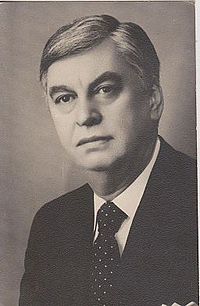 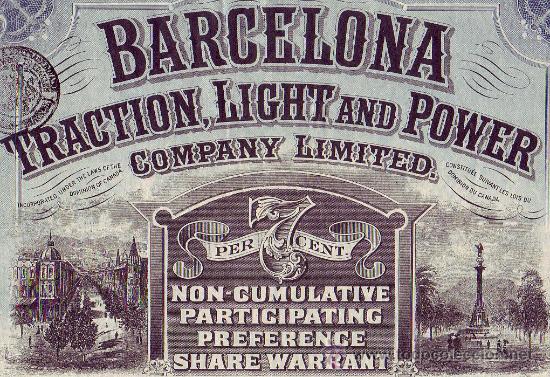 21
INT-6050  Aspects juridiques internationaux Trimestre d’hiver 2016
II – Les mécanismes du droit international
A – La protection diplomatique et consulaire et la responsabilité internationale
Responsabilité
De la violation et de l’obligation de réparer
« C’est un principe du droit international, voire une conception générale du droit, que toute violation d’un engagement comporte l’obligation de réparer »(CPJI, Usine de Chorzów, 1928,  p.29)
Obligation de réparer dans l’ordre juridique international comme sanction ordinaire à la violation
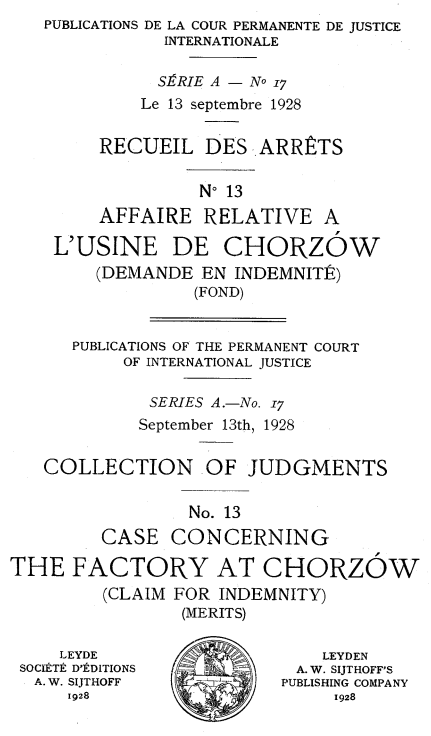 INT-6050  Aspects juridiques internationaux Trimestre d’hiver 2016
22
II – Les mécanismes du droit international
A – La protection diplomatique et consulaire et la responsabilité internationale
La responsabilité n’est pas une institution autonome. Elle n’existe que comme conséquence de la violation d’une règle substantielle
Distinction normes primaires et secondaires
Philosophie juridique de Hart, reprise par le rapporteur spécial Roberto Ago dès 1963 (voir Annuaire CDI II p.263ss)
Primaires : substantiel : « détermine la substance des obligations de faire ou de ne pas faire posées par le droit international »
Secondaires : « procédurales » : gouvernent le régime de la responsabilité, ne procèdent en principe que de la violation des normes primaires

CDI : texte de codification (1956-2001)
INT-6050  Aspects juridiques internationaux Trimestre d’hiver 2016
23
II – Les mécanismes du droit international
A – La protection diplomatique et consulaire et la responsabilité internationale
Les particularités de la responsabilité internationale
Ordre juridique international
Fait illicite (2 éléments : action ou abstention et règle, art.12-15 Articles de la CDI (ArtCDI);
Notion de faute évacuée (non applicable au système pénal international)
Responsabilité objective
Distinction selon la nature et la portée […] : 
Au départ de la codification, distinction entre délits et crimes (violation d’une obligation que la communauté internationale considère essentielle pour la sauvegarde de ses intérêts)
Seule l’idée d’une dualité de régime demeure ensuite (2ème partie, ch. III, ArtCDI violation grave/d’une norme impérative), en chassant la terminologie criminaliste. Le régime ne prescrit toutefois d’obligation qu’aux Etats « lésés » (cf. normes erga omnes)
INT-6050  Aspects juridiques internationaux Trimestre d’hiver 2016
24
II – Les mécanismes du droit international
A – La protection diplomatique et consulaire et la responsabilité internationale
La mise en œuvre de la responsabilité

Articles 1-3 ArtCDI :

« Tout fait internationalement illicite de l’Etat engage sa responsabilité internationale. […] Il y a fait internationalement illicite de l’Etat lorsqu’un comportement consistant en une action ou une omission :
a) Est attribuable à l’Etat en vertu du droit international; et
b) Constitue une violation d’une obligation internationale de l’Etat. 
La qualification du fait de l’Etat relève du droit international ».
INT-6050  Aspects juridiques internationaux Trimestre d’hiver 2016
25
II – Les mécanismes du droit international
A – La protection diplomatique et consulaire et la responsabilité internationale
La mise en œuvre de la responsabilité
L’imputabilité
Droit international public : « violation de droit si, et seulement si, commise par un sujet relevant de cet ordre et agissant comme tel » (cf. art. 57-58 ArtCDI)
Idée d’un contrôle territorial : l’Etat n’est pas tenu si les faits quittent son contrôle territorial (ex. : art .10 ArtCDI)
Articles CDI
Article 3 : l’autorisation interne ne rend pas licite à l’international (ex. ségrégation sexuelle)
Articles 4 à 11 : imputation d’actes de personnes agissant dans le cadre des relations internationales pour le compte de l’Etat ; indivisibilité ; idée de « rattachement suffisant » ; carence de la prévention, contrôle insuffisant, négligence, défaut de diligence…
INT-6050  Aspects juridiques internationaux Trimestre d’hiver 2016
26
II – Les mécanismes du droit international
A – La protection diplomatique et consulaire et la responsabilité internationale
La mise en œuvre de la responsabilité
L’imputabilité
Article 7
Théorie de l’apparence appliquée aux organes dépassant leurs compétences
Article 8
Discuté
CIJ, Nicaragua, 1986 (§108,109,115), critère du contrôle effectif, conception stricte et étroite du contrôle exercé par les Etats-Unis sur les opposants au régime sandiniste
TPIY, Tadic, 1999, critère du contrôle global, conception extensive du contrôle d’actes criminels d’individus se réclamant des républiques serbes ou croates de BH, imputables à la Yougoslavie (SM) ou à la Croatie
Idée des rédacteurs : conception CIJ
Article 11
Suscité par un arrêt CIJ (Personnel diplomatique à Téhéran), l’Iran ayant été déclaré responsable pour avoir cautionné, par la voix de l’Ayatola Khomeiny, l’action des étudiants islamistes à l’encontre de l’ambassade et des diplomates américains le 4 novembre 1979 (Info / Argo)
INT-6050  Aspects juridiques internationaux Trimestre d’hiver 2016
27
II – Les mécanismes du droit international
A – La protection diplomatique et consulaire et la responsabilité internationale

Circonstances excluant l’illicéité 
Consentement (art. 20)
Légitime défense (art. 21)
Contre-mesure (art.22 et 49-54)
Force majeure (art. 23)
Détresse (art. 24)
Etat de nécessité (art.25)
Non invocabilité si violation grave (art.26)
INT-6050  Aspects juridiques internationaux Trimestre d’hiver 2016
28
II – Les mécanismes du droit international
A – La protection diplomatique et consulaire et la responsabilité internationale
Maintien du devoir d’exécuter l’obligation (art.29)
Cessation et non répétition (art. 30)
Obligation de réparer le préjudice (art 31 et 34-39)
Formes (séparément ou conjointement, art. 35-37)
Réparation intégrale = réparation principale + intérêts – contribution au préjudice
Satisfaction, non humiliation
Préjudice
Médiat et immédiat
(lien de causalité nécessaire, novation du litige et endossement)
Matériel et moral
Direct ou indirect
En cas de norme impérative :
Non reconnaissance de la situation
Non assistance
Coopération
INT-6050  Aspects juridiques internationaux Trimestre d’hiver 2016
29
II – Les mécanismes du droit international
B – Les recours devant les juridictions internationales et les tribunaux arbitraux
Règlement pacifique des différends dans le système de la Charte des Nations Unies
Modes pacifiques (Chap. VI)
Non-juridictionnels  (diplomatiques)
Négociations
(Bons offices)
Enquête
Médiation
Conciliation

Juridictionnels
Arbitrage
Règlement judiciaire
(Quasi-juridictions)
Modes coercitifs (Chap. VII)
Contrainte sans usage de la force armée
Contrainte avec usage de la force armée

Opérations de maintien de la paix (Chap. VIs ou 6.5)?



Clauses d’actes constitutifs
INT-6050  Aspects juridiques internationaux Trimestre d’hiver 2016
30
II – Les mécanismes du droit international
B – Les recours devant les juridictions internationales et les tribunaux arbitraux
Les modes pacifiques juridictionnels
Arbitrage
Définitions (Salmon)
« Au sens large, mode de solution d’un litige par le recours à un tiers chargé de le trancher par décision obligatoire »
« Mode de règlement juridictionnel des différends juridiques internationaux par des arbitres que les parties ont choisis et investis du pouvoir de rendre une décision sur la base du droit ».
Caractères
Consentement obligatoire des parties
Détermination de la procédure et détermination des arbitres par les parties
Caractère obligatoire de la sentence
Caractère confidentiel de la procédure arbitrale, publication de la sentence sujette à autorisation
Compétence élargie (différends mixtes…)

Sources et exemples : article 33.2 Charte ; Cour permanente d’arbitrage et centres institutionnalisés d’arbitrage (OMPI, WB…), arbitrages ad’hoc
INT-6050  Aspects juridiques internationaux Trimestre d’hiver 2016
31
II – Les mécanismes du droit international
B – Les recours devant les juridictions internationales et les tribunaux arbitraux
Les modes pacifiques juridictionnels
Règlement judiciaire
Caractères
Présence d’un tiers à la décision obligatoire
Autorité relative de la chose jugée
Caractère facultatif de la justice internationale
Modes d’expression du consentement (compromis, DFJO, clause compromissoire, forum prorogatum (tacite))
Voies de saines (requête unilatérale, compromis (bilatéral))
Lié au développement des OI
Permanence des organes judiciaires
Absence de hiérarchie entre les tribunaux
Pas de stare decisis
Compétence générale vs. compétence spécifique
Compétence contentieuse vs compétence consultative
INT-6050  Aspects juridiques internationaux Trimestre d’hiver 2016
32
II – Les mécanismes du droit international
B – Les recours devant les juridictions internationales et les tribunaux arbitraux


Cour internationale de justice, Vidéo d'information sur les missions et le fonctionnement de la CIJ (Flash)
http://www.icj-cij.org/presscom/multimedia/view_progressive.php?event=20110101_icj&id=icj_fr
INT-6050  Aspects juridiques internationaux Trimestre d’hiver 2016
33